19.2 平面直角坐标系
WWW.PPT818.COM
1米
-6
-4
-3
-2
-1
0
1
2
3
4
5
6
7
-5
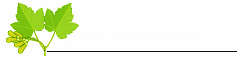 如何确定直线上点的位置？
A
B
数轴上的点可以用一个数来表示，这个数叫做这个点在数轴上的坐标． 例如点A在数轴上的坐标为-3，点B在数轴上的坐标为２。反过来，知道数轴上一个点的坐标，这个的点在数轴上的位置也就确定了。
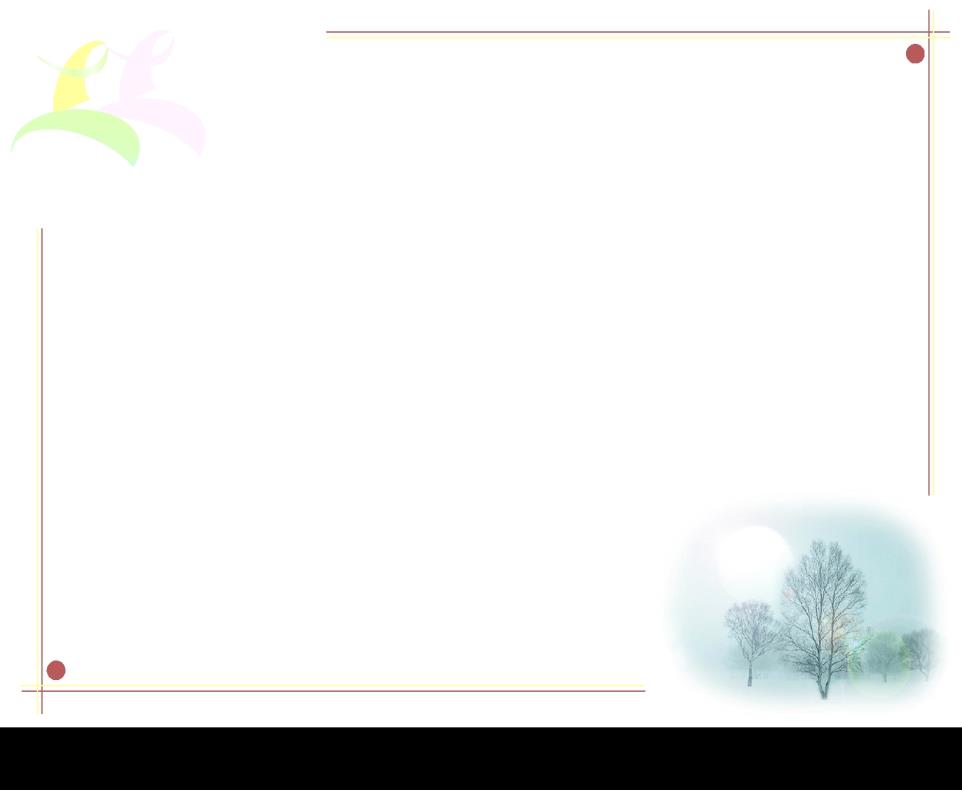 如图，是某城市旅游景点的示意图。你要如何确定各个景点的位置？
雁塔
碑林
钟楼
中心广场
大成殿
影月湖
科技大学
如何确定平面上点的位置？
阅读教材，回答下列问题：
平面上                                                                  组成
平面直角坐标系，                             叫x轴（横轴），
取向     为正方向，                            叫y轴（纵轴），
取向     为正方向。两坐标轴的交点是平面直角坐标系的                     。
两条互相垂直且有公共原点的数轴
水平的数轴
右
竖直的数轴
上
原点
y
6
5
4
3
2
1
o
X
-5
-4
-2
-1
-6
-3
1
2
3
4
5
6
-1
-2
-3
-4
-5
-6
y轴或纵轴
平面直角坐标系
原点
x轴或横轴
①两条数轴　②互相垂直　③公共原点　　　　　叫平面直角坐标系
3
2
1

-1
-2
-3
Y
-3   -2  -1      1   2   3
3
2
1

-1
-2
-3
3
2
1

-1
-2
-3
Y
-3   -2  -1      1   2   3
O
-3   -2  -1      1   2   3
O
（D）
（C）
选择：下面四个图形中，是平面直角坐标系的是（    ）
D
2
1

-1
-2
Y
X
O
3     2    1     -1   -2   -3
O
X
（B）
（A）
Y
X
X
教程
y
动手画一画
2
1
O
x
-3
-1
1
2
3
-2
-1
-2
-3
在方格图中建立平面直角坐标系
注意事项:在画平面直角坐标系时，一定要画x轴、y轴的正方向，即箭头，标出原点O,单位长度要统一（长度不统一的情况目前不要求）
1.由点找坐标：
4
3
2
x轴上的坐标
写在前面
1
0
-4
-3
-2
-1
-5
4
1
2
3
5
-1
-2
-3
-4
y
Ａ
如何表示点Ａ的位置？
（４，３）
如何表示点Ａ的位置：
　　过点Ａ作x轴的垂线，垂足在x轴上对
应的数是４，就是点Ａ的横坐标．
　　过点Ａ作y轴的垂线，垂足在y轴上对
应的数是３，就是点Ａ的纵坐标．
　    有序数对（４，３）就是点Ａ的坐标．
x
快速说出图中各点的坐标
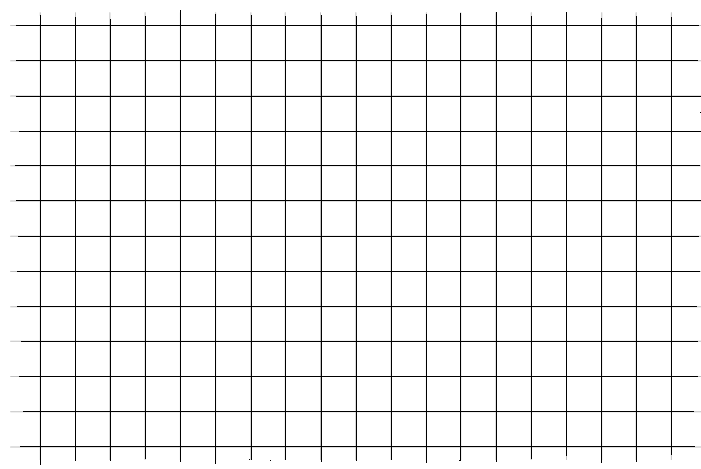 y
5
(-2,3)
4
C
B
(5,3)
3
F
A
(-7,2)
(3,2)
2
1
x
o
-9
1
-2
-1
2
3
-8
-7
-6
-5
-4
-3
4
5
6
7
8
9
-1
-2
-3
E
G
(-5,-4)
(5,-4)
-4
H
(3,-5)
D
(-7,-5)
-5
y
2
1
O
x
-3
-1
1
2
3
-2
-1
-2
-3
2.由坐标找点
在平面直角坐标系中找到表示A(3,-2)的点.
A
由坐标找点的方法：
先找到表示横坐标与纵坐标的点，
然后过这两点分别作x轴与y轴的垂线，
垂线的交点就是该坐标对应的点。
y
纵轴
5
4
3
2
1
0
-4
-3
-2
-1
1
2
3
4
5
x
横轴
-1
-2
-3
-4
E
A
·
·
B
F
·
D
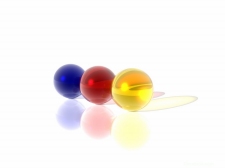 C
学以致用
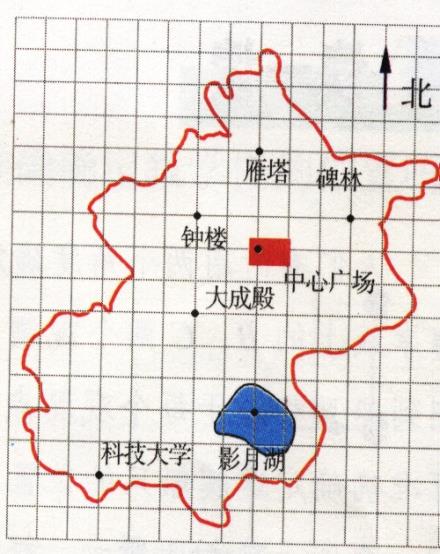 如图，以中心广场为坐标原点，取正东方向为x轴的正方向，取正北方向为y轴的正方向，一个方格的边长作为一个单位长度，建立直角坐标系，分别写出图中各个景点的坐标。
如果以“中心广场”为原点作平面直角坐标系那么你能表示“碑林”的位置吗？“大成殿”的位置呢？
雁塔
碑林
钟楼
中心广场
大成殿
影月湖
科枝大学
请你谈一谈
通过今天的学习，你有什么收获?
1.平面直角坐标系的有关概念；
2.建立平面直角坐标系；
3.由点写出坐标，由坐标找出点；
作业：
1.课本第37页第1、2题（写在书上）
2.作业本：课本第37页第3题